ТЕКСТЪТ В COREL DRAW
1. Параграфен и графичен текст
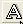 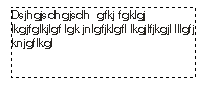 Параграфен текст – с инструмента Text tool и заграждате област. Той дава богата възможност за форматиране Text/Format Text
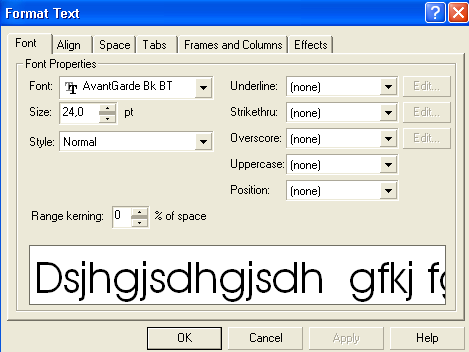 Графичен текст (Artistic) - с инструмента Text tool при кликване еднократно върху работната област.
	При по-дълъг текст е необходимо Enter, иначе излизате извън листа.
	Форматиране Text/Format Text
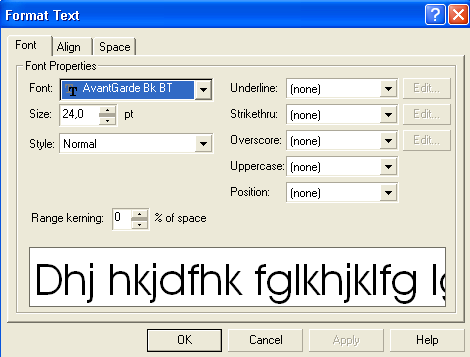 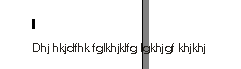 2. Извиване на текст по крива
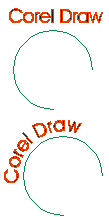 Въвеждаме текст
Избираме крива
Маркираме 2 обекта
Text/Fit Text to Path
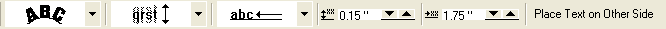 3. Поставяне на сянка на текст
Въведете текста и го дублирайте
Оцветете дубликата в друг цвят
Използвайте Order to Back и разположете да се получи сянка
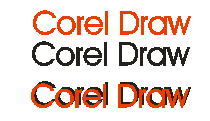 4. Обработка на текст като крива
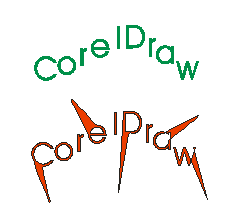 Въвеждаме текст
Shape Tool
За по-добър ефект превърнете текста в крива